Inter-Warp Instruction Temporal Locality in Deep-Multithreaded GPUs
Ahmad Lashgar, Amirali Baniasadi, Ahmad Khonsari

ECE, University of Tehran,   ECE, University of Victoria
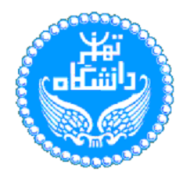 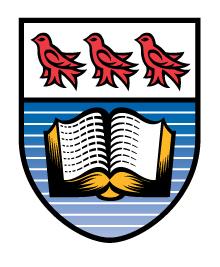 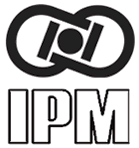 This Work
Accelerators 
Designed to maximize throughput 
 ILT: fetch the same instruction repeatedly
Wasted

Our solution:
Keep fetched instructions in small buffer, save energy

Key result: 19% front-end energy reduction
2
Inter-Warp Instruction Temporal Locality in Deep-Multithreaded GPUs
Outline
Background
Instruction Locality
Exploiting Instruction Locality
Decoded-Instruction Buffer
Row Buffer
Filter Cache
Case Study: Filter Cache
Organization
Experimental Setup
Experimental Results
3
Inter-Warp Instruction Temporal Locality in Deep-Multithreaded GPUs
Heterogonous Systems
Heterogonous system to achieve optimal performance/watt
Superscalar speculative out-of-order processor for
latency-intensive serial workloads
Accelerator (Multi-threaded in-order SIMD processor) for
High-throughput parallel workloads
6 of 10 Top500.org supercomputers today employ accelerators
IBM Power BQC 16C 1.60 GHz (1st, 3th, 8th, and 9th)
NVIDIA Tesla (6th and 7th)
4
Inter-Warp Instruction Temporal Locality in Deep-Multithreaded GPUs
GPUs as Accelerators
GPUs are most available accelerators
Class of general-purpose processors named SIMT
Integrated on same die with CPU (Sandy Bridge, etc)
High energy efficiency 
GPU achieves 200 pJ/instruction
CPU achieves 2 nJ/instruction
[Dally’2010]
5
Inter-Warp Instruction Temporal Locality in Deep-Multithreaded GPUs
SIMT Accelerator
SIMT (Single-Instruction Multiple-Thread)
Goal is throughput
Deep-multithreaded
Designed for latency hiding
8- to 32-lane SIMD
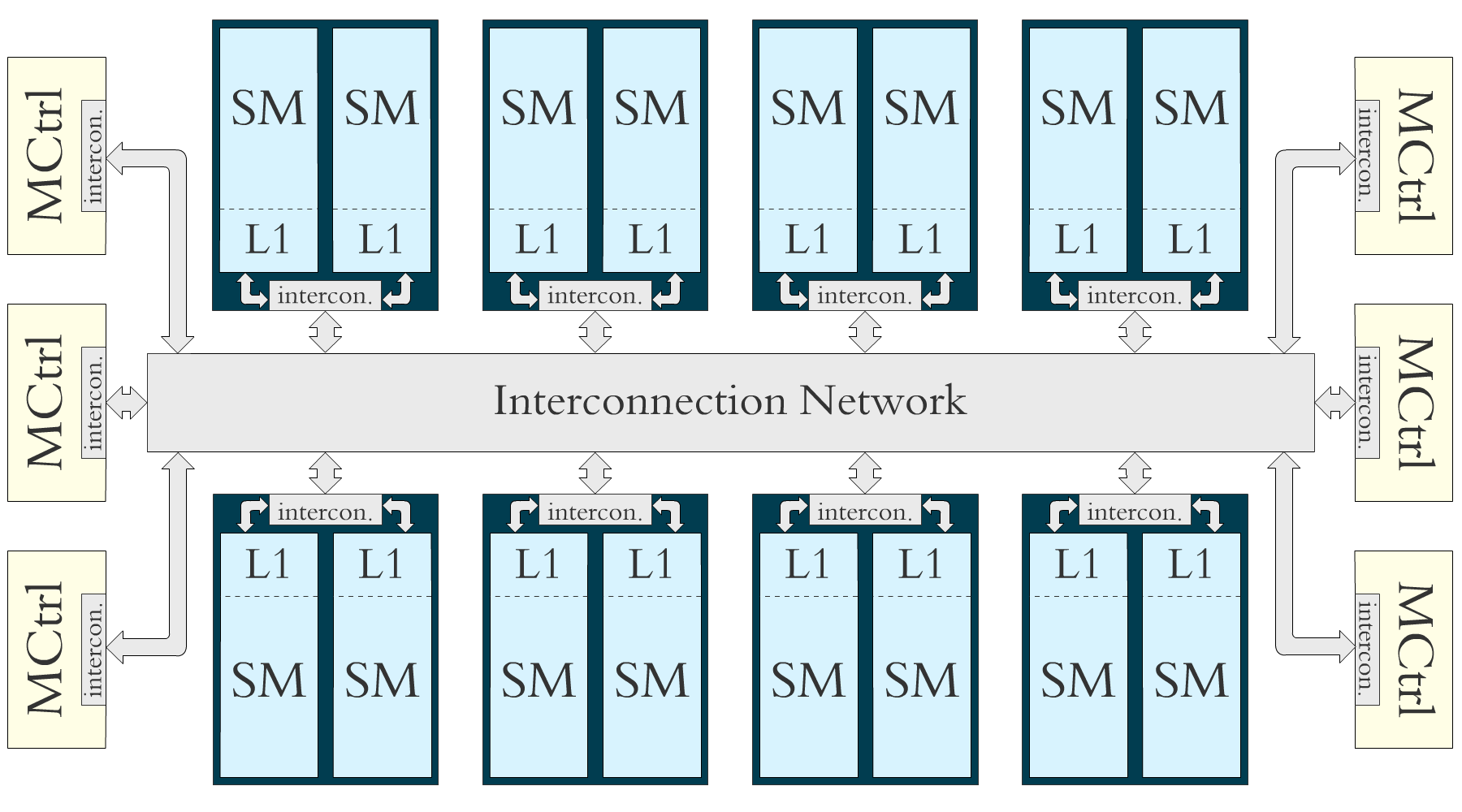 6
Inter-Warp Instruction Temporal Locality in Deep-Multithreaded GPUs
[Speaker Notes: -This is the architecture we are modeling.]
Streaming Multiprocessor (SM), CTA & Warps
Threads of same thread-block (CTA)
Communicate through fast shared memory
Synchronized through fast synchronizer
A CTA is assigned to one SM
SMs execute in warp (group of 8-32 threads) granularity
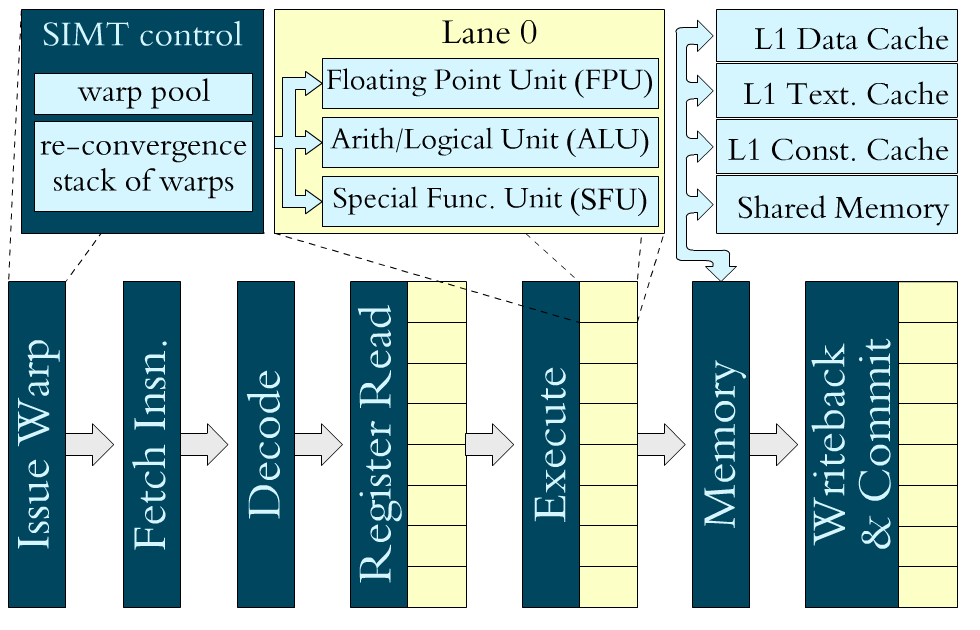 7
Inter-Warp Instruction Temporal Locality in Deep-Multithreaded GPUs
[Speaker Notes: -Define warp, warp scheduler, and SIMD width
-Define the shared resource per SM: thread pool, shared memory, and register file
-Talk about memory access coalescing here]
Warping Benefits
Thousands of threads are scheduled zero-overhead
Context of threads are all on core
Concurrent threads are grouped into warps
Share control-flow tracking overhead
Reduce scheduling overhead
Improve utilization of execution units (SIMD efficiency)
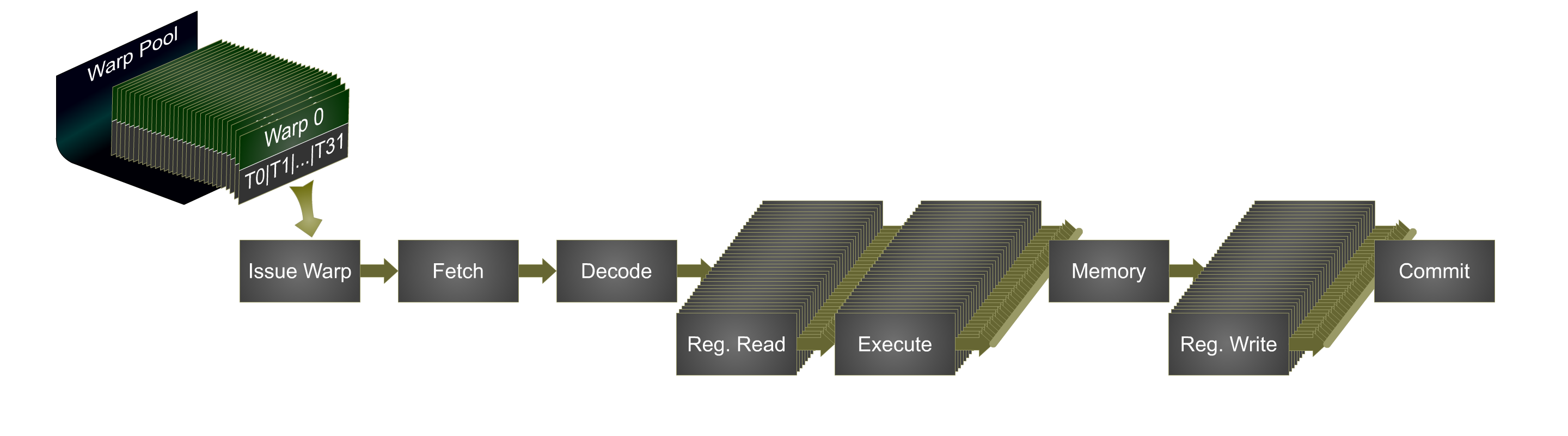 8
Inter-Warp Instruction Temporal Locality in Deep-Multithreaded GPUs
[Speaker Notes: -Define warp, warp scheduler, and SIMD width
-Define the shared resource per SM: thread pool, shared memory, and register file
-Talk about memory access coalescing here]
Energy Reduction Potential in GPUs
Huge amount of context 
Caches
Shared Memory
Register file
Execution units
To many inactive threads
Synchronization
Branch/Memory divergence
High Locality 
Similar behavior by different threads
9
Inter-Warp Instruction Temporal Locality in Deep-Multithreaded GPUs
Baseline Pipeline Front-end
Modeled according to NVIDIA Patents
3-Stage Front-end
Instruction Fetch (IF)
Instruction Buffer (IB)
Instruction Dispatch (ID)

Energy breakdown
I-Cache second most energy consuming
10
Inter-Warp Instruction Temporal Locality in Deep-Multithreaded GPUs
[Speaker Notes: Instruction Fetch (IF)
 Responsible of instruction feed
Instruction Buffer (IB)
Stall instruction to resolve instruction dependency
Instruction Dispatch (ID)
Fetch operands and issue ready instructions]
SM Pipeline Front-end Example
1
2
3
1
Warp Scheduler
Instruction Buffer
Instruction Scheduler
1
add  r0   r1   r2
PC
ld   r2   --   r3
Scoreboard
I-Cache
SIMD Back-end
r2
r3
Code sequence:
1: add r2 <- r0, r1
2: ld  r3 <- [r2]
3:
r3t0
r3t1
r3t2
r3t3
r2t0
r2t1
r2t2
r2t3
r2t0
0
r2t1
0
r2t2
0
r2t3
0
r0t0
r1t0
r0t1
r1t1
r0t2
r1t2
r0t3
r1t3
Operand Buffering
Register File
r0 for all lanes
r0 r0t0 r0t1 r0t2 r0t3
r2 r2t0 r2t1 r2t2 r2t3
r1 for all lanes
r1 r1t0 r1t1 r1t2 r1t3
r2 for all lanes
r2 for all lanes
r3 for all lanes
r3 for all lanes
r0 for all lanes
11
Inter-Warp Instruction Temporal Locality in Deep-Multithreaded GPUs
Inter-Thread Instruction Locality (ITL)
Warps are likely to fetch/and decode same instruction
The percentage of instructions already fetched by other currently active warps recently:
12
Inter-Warp Instruction Temporal Locality in Deep-Multithreaded GPUs
Exploiting ITL
Toward performance improvement
Minor improvement by reducing the latency of arithmetic pipeline
Toward energy saving
Fetch/decode bypassing similar to loop buffering
Reducing accesses to I-Cache
Row buffer
Filter Cache (our case study)
13
Inter-Warp Instruction Temporal Locality in Deep-Multithreaded GPUs
Fetch/Decode Bypassing
1
Warp Scheduler
Instruction Buffer
1
add  r0   r1   r2
PC
ld   r2   --   r3
I-Cache
Decoded-Instruction Buffer
PC
I-Cache tag
I-Cache data
No need to access I-Cache and decode logic if buffer hits
Buffer can bypass 42% of instruction fetches
14
Inter-Warp Instruction Temporal Locality in Deep-Multithreaded GPUs
Row Buffer
1
Warp Scheduler
Instruction Buffer
1
add  r0   r1   r2
PC
ld   r2   --   r3
I-Cache
PC
I-Cache tag
Row Buffer
MUX
I-Cache data
Buffer last accessed I-Cache line
15
Inter-Warp Instruction Temporal Locality in Deep-Multithreaded GPUs
Filter Cache (Our Case Study)
1
Warp Scheduler
Instruction Buffer
1
add  r0   r1   r2
PC
ld   r2   --   r3
I-Cache
PC
I-Cache tag
Filter Cache
MUX
I-Cache data
Buffering last fetched instruction in a set-associative table
16
Inter-Warp Instruction Temporal Locality in Deep-Multithreaded GPUs
Filter Cache Enhanced Front-end
Bypass I-Cache accesses to save dynamic power

32-entry (256-byte) FC
FC hit rate
Up to ~100%
Front-end Energy Saving
Up to 19%
Front-end area overhead
4.7%
Front-end leakage overhead
0.7%
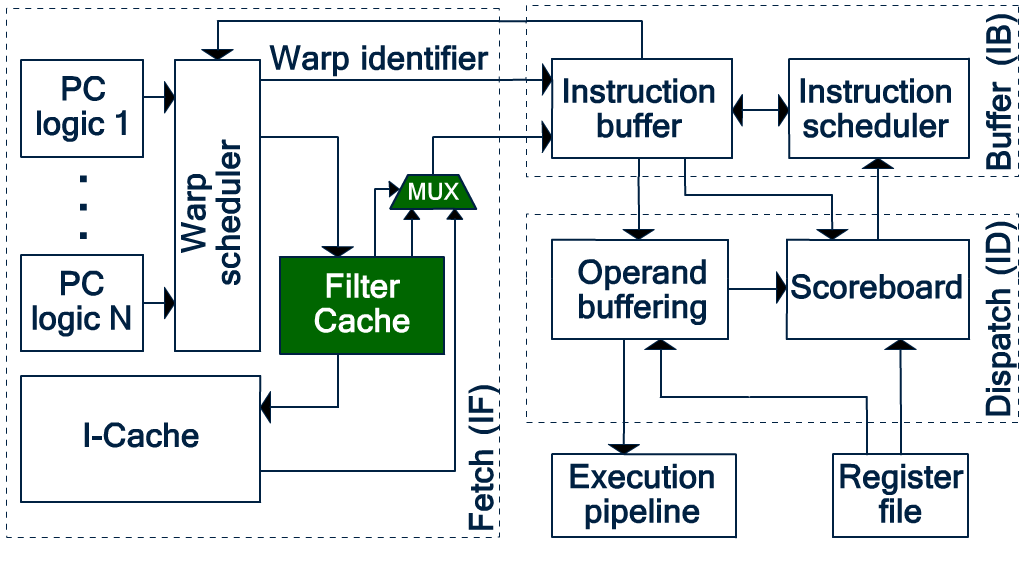 17
Inter-Warp Instruction Temporal Locality in Deep-Multithreaded GPUs
Methodology
Cycle-accurate simulation of CUDA workloads by GPGPU-sim
Configured to model NVIDIA Tesla architecture 
16 8-wide SMs
1024  threads/SM
48 KB D-L1$/SM
4 KB I-L1$/SM (256-byte lines)
21 Workloads from:
RODINIA (Backprop, …)
CUDA SDK (Matrix Multiply, …)
GPGPU-sim (RAY,…)
Parboil (CP)
Third-party sequence alignment (MUMmerGPU++)
18
Inter-Warp Instruction Temporal Locality in Deep-Multithreaded GPUs
Methodology (2)
Energy evaluations under 32-nm technology using CACTI
Modeled by a wide tag array
Modeled by a data array
19
Inter-Warp Instruction Temporal Locality in Deep-Multithreaded GPUs
Experimental Results
FC hit rate and energy saving
32-entry FC
1024-thread per SM
Round-robin warp scheduler
Sensitivity analysis under
FC size
Thread per SM
Warp scheduler
20
Inter-Warp Instruction Temporal Locality in Deep-Multithreaded GPUs
FC Hit Rate and Energy Saving
High-Concurrent Warps, Coherent Branch
Low-Concurrent Warps, Divergent Branch
21
Inter-Warp Instruction Temporal Locality in Deep-Multithreaded GPUs
Sensitivity Analysis
Filter Cache size
Larger FC provides higher hit-rate but has higher static/dynamic energy 
Thread per SM
Higher thread per SM, higher the chance of instruction re-fetch
Warp Scheduling
Advanced warp schedulers (latency hiding or data cache locality boosters) may keeping the warps at the different paces
Memory Pending
Compute
Round-robin
Two-level
W0
W1
W0
W1
W0
W1
W0
W0
W1
W1
Time
Time
22
Inter-Warp Instruction Temporal Locality in Deep-Multithreaded GPUs
Sensitivity to Multithreading-Depth
Threads Per SM:
1024
512
~ 1%
hit reduction
~ 1%
reduction in savings
23
Inter-Warp Instruction Temporal Locality in Deep-Multithreaded GPUs
[Speaker Notes: Reducing multithreading depth is expected to reduce ITL. CP, LPS, and SCN are among the benchmarks that have enough parallelism to run more than 512 threads per SM. As reported, reducing multithreading depth to 512 threads reduces FC hit rate up to 6% (in LPS) compared to 1024 threads per SM but has minor effect on energy reduction. We expect to see lower FC hit rate under 2Lev compared to RR under fixed FC size and multithreading depth. This is because 2Lev keeps the warps of different fetch groups at different paces reducing the ITL. As reported, 2Lev impact on FC hit rate is frequent but insignificant. Among the parameters studied here, FC size has the highest impact. Lower FC size reduces FC hit rate. However, smaller FC comes with lower energy overhead. As reported, a 16-entry FC has a lower FC hit rate (on average of 9% to 10% percent) compared to a 32-entry. However, since the 16-entry consumes less energy, it still shows higher energy reduction.]
Sensitivity to Warp Scheduling
Warp Scheduler:
Round-Robin
Two-Level
~1%
hit reduction
~1%
reduction in savings
24
Inter-Warp Instruction Temporal Locality in Deep-Multithreaded GPUs
[Speaker Notes: Reducing multithreading depth is expected to reduce ITL. CP, LPS, and SCN are among the benchmarks that have enough parallelism to run more than 512 threads per SM. As reported, reducing multithreading depth to 512 threads reduces FC hit rate up to 6% (in LPS) compared to 1024 threads per SM but has minor effect on energy reduction. We expect to see lower FC hit rate under 2Lev compared to RR under fixed FC size and multithreading depth. This is because 2Lev keeps the warps of different fetch groups at different paces reducing the ITL. As reported, 2Lev impact on FC hit rate is frequent but insignificant. Among the parameters studied here, FC size has the highest impact. Lower FC size reduces FC hit rate. However, smaller FC comes with lower energy overhead. As reported, a 16-entry FC has a lower FC hit rate (on average of 9% to 10% percent) compared to a 32-entry. However, since the 16-entry consumes less energy, it still shows higher energy reduction.]
Sensitivity to Filter Cache Size
Number of entries in FC:
32
16
~5% 
hit reduction
up to ~1%
reduction in savings
(due to lower hit rate)
Overall ~2%
increase in savings
(due to smaller FC)
25
Inter-Warp Instruction Temporal Locality in Deep-Multithreaded GPUs
[Speaker Notes: Reducing multithreading depth is expected to reduce ITL. CP, LPS, and SCN are among the benchmarks that have enough parallelism to run more than 512 threads per SM. As reported, reducing multithreading depth to 512 threads reduces FC hit rate up to 6% (in LPS) compared to 1024 threads per SM but has minor effect on energy reduction. We expect to see lower FC hit rate under 2Lev compared to RR under fixed FC size and multithreading depth. This is because 2Lev keeps the warps of different fetch groups at different paces reducing the ITL. As reported, 2Lev impact on FC hit rate is frequent but insignificant. Among the parameters studied here, FC size has the highest impact. Lower FC size reduces FC hit rate. However, smaller FC comes with lower energy overhead. As reported, a 16-entry FC has a lower FC hit rate (on average of 9% to 10% percent) compared to a 32-entry. However, since the 16-entry consumes less energy, it still shows higher energy reduction.]
Conclusion & Future Works
We have evaluated instruction locality among concurrent warps under deep-multithreaded GPU
The locality can be exploited for performance or energy-saving
Case Study: Filter cache provides 1%-19% energy-saving for the pipeline
Future Works:
Evaluating the fetch/decode bypassing
Evaluating concurrent kernel GPUs
26
Inter-Warp Instruction Temporal Locality in Deep-Multithreaded GPUs
Thank you!
Question?
27
Inter-Warp Instruction Temporal Locality in Deep-Multithreaded GPUs
Backup-Slides
28
Inter-Warp Instruction Temporal Locality in Deep-Multithreaded GPUs
References
[Dally’2010]
	W. J. Dally, GPU Computing: To ExaScale and Beyond, SC 2010.
29
Inter-Warp Instruction Temporal Locality in Deep-Multithreaded GPUs
Workloads
30
Inter-Warp Instruction Temporal Locality in Deep-Multithreaded GPUs
Workloads (2)
31
Inter-Warp Instruction Temporal Locality in Deep-Multithreaded GPUs